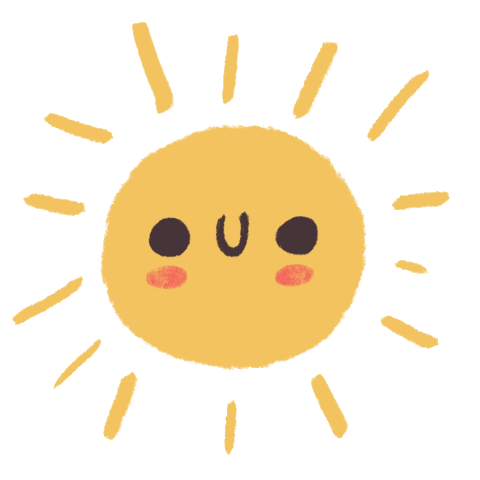 Xin chào lớp 5E
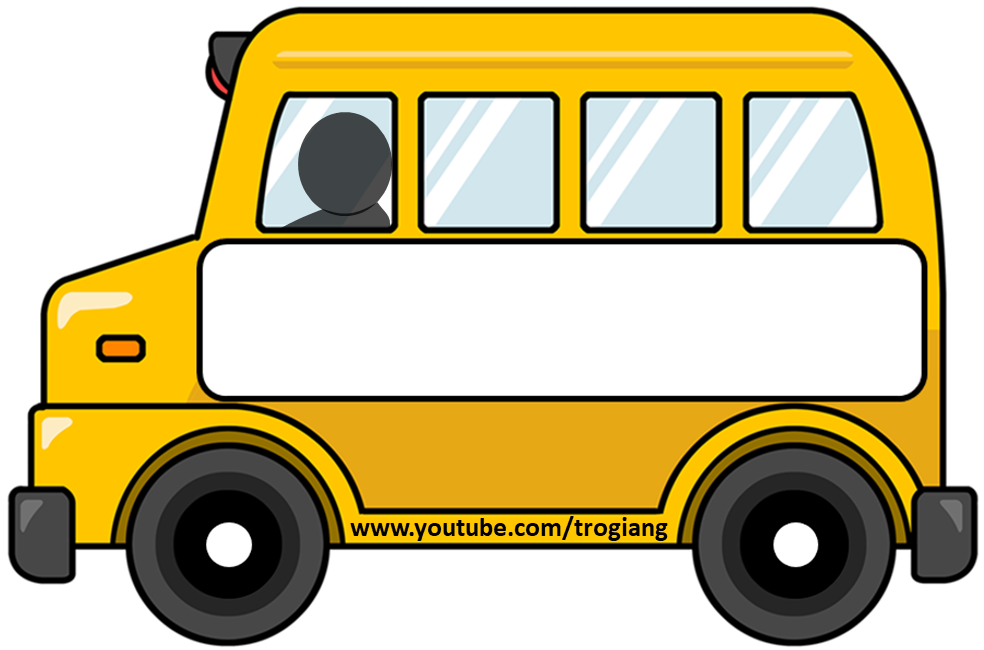 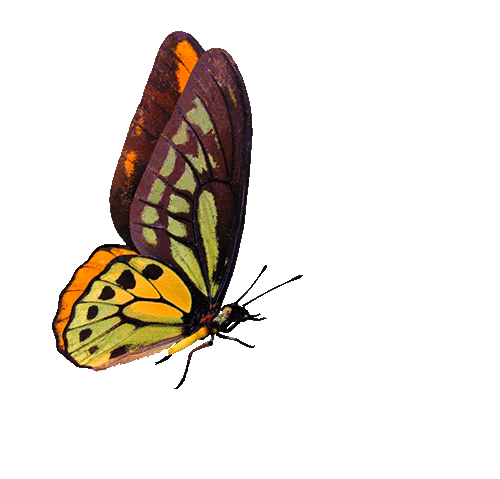 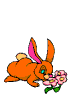 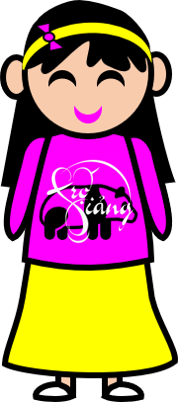 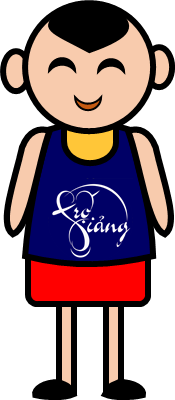 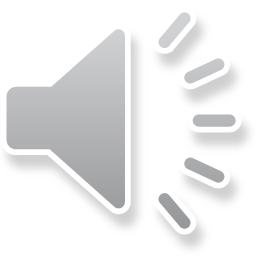 TRẠM XE BUÝT
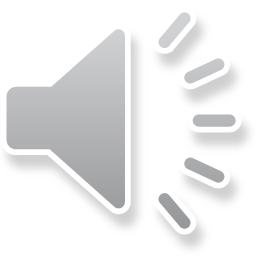 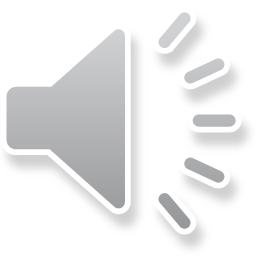 PLAY
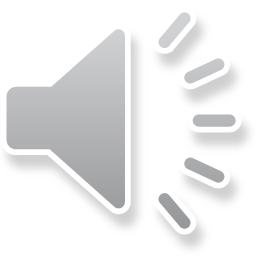 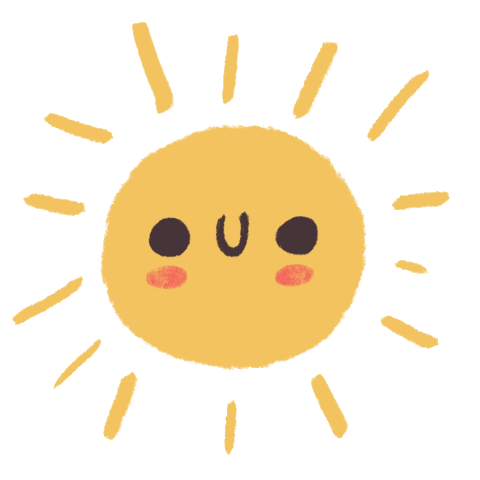 Điền dấu câu thích hợp và nêu tác dụng dấu câu đó?
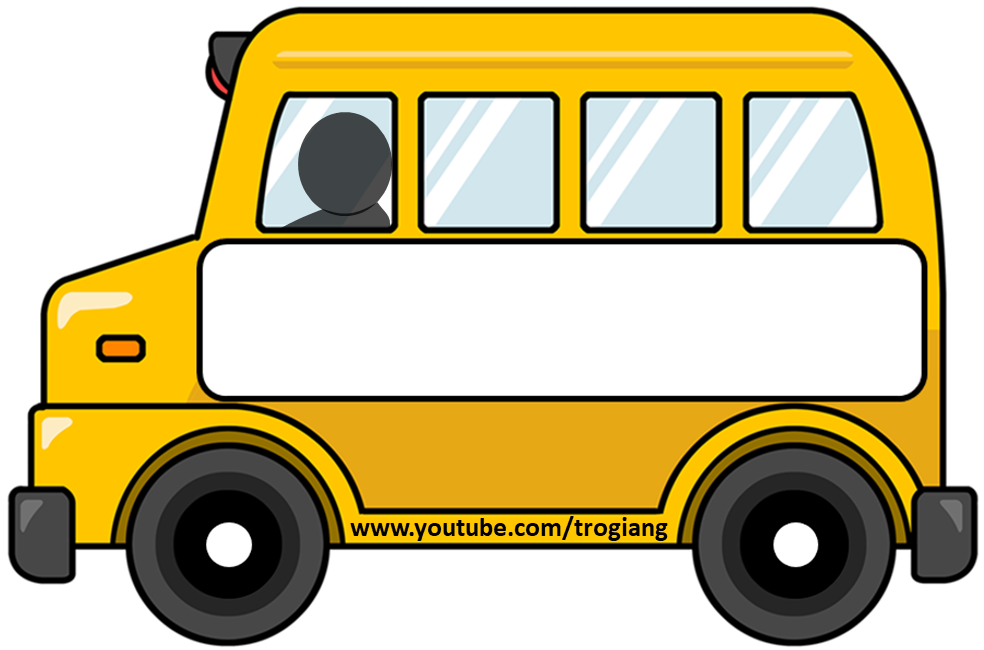 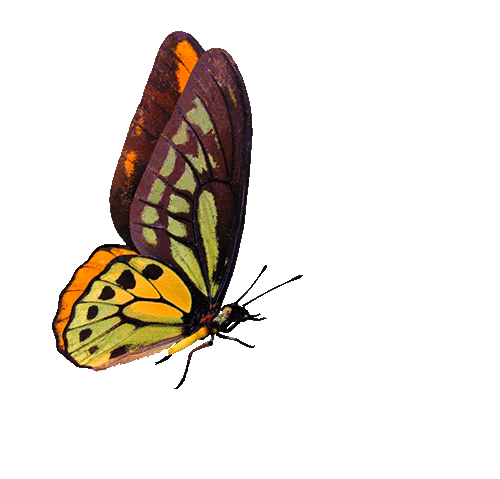 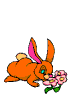 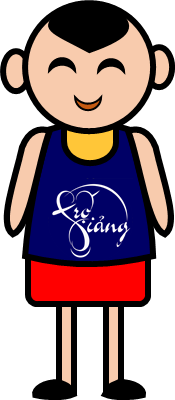 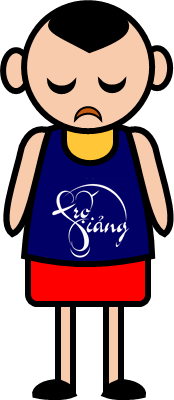 Bông hoa hồng mới đẹp làm sao
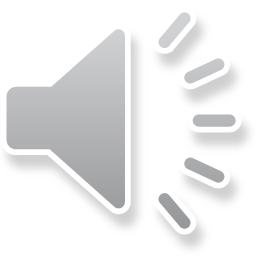 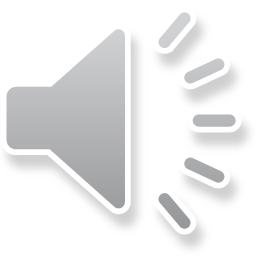 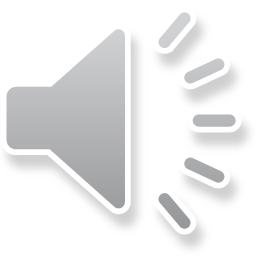 RIGHT/ĐÚNG
WRONG/SAI
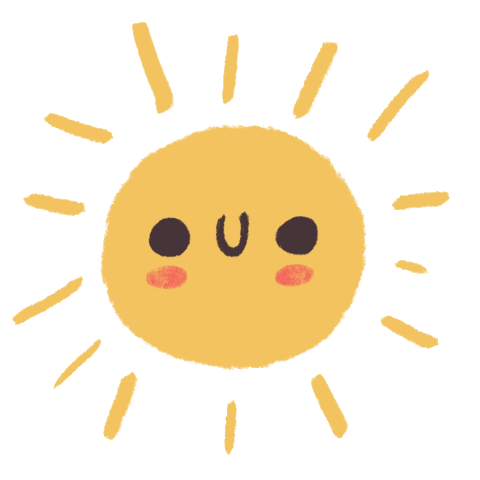 Điền dấu câu thích hợp và nêu tác dụng dấu câu đó?
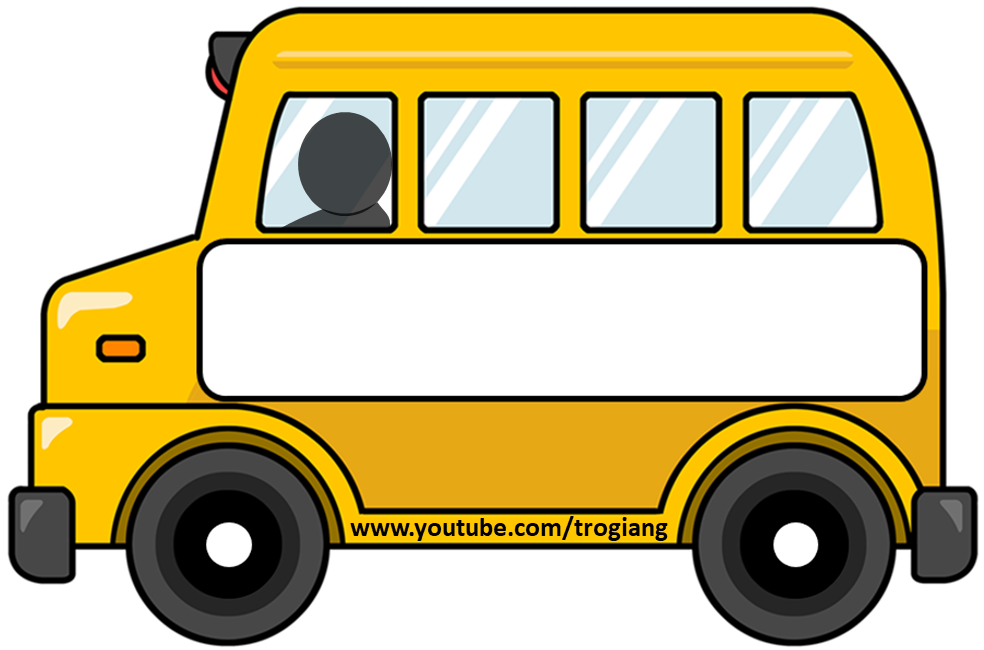 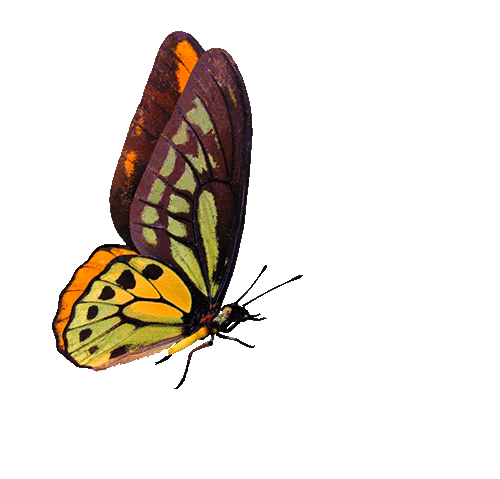 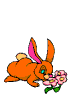 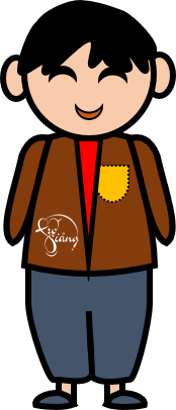 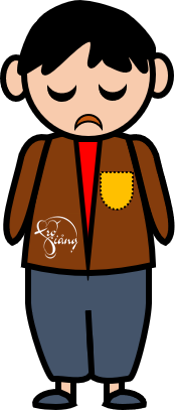 Mưa rơi xuống khiến cho mọi người không tưởng được là mưa lại kéo đến nhanh thế
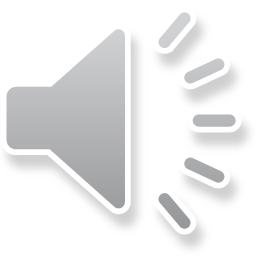 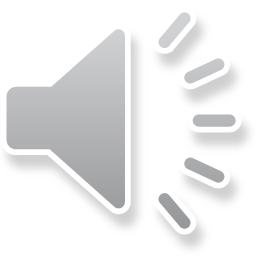 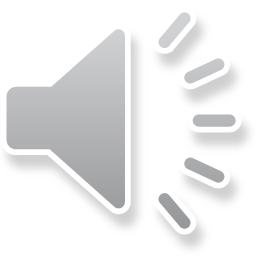 RIGHT/ĐÚNG
WRONG/SAI
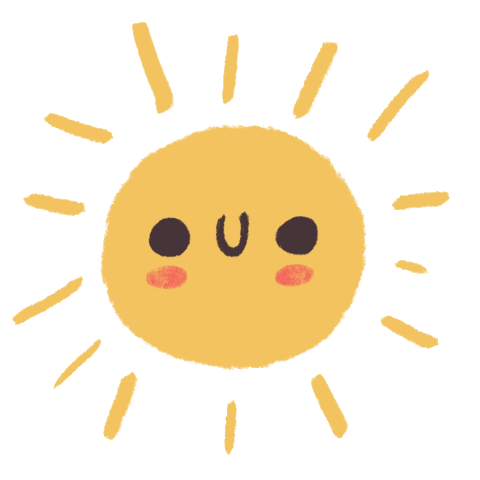 Nêu tác dụng của dấu phẩy và dấu chấm trong câu sau?
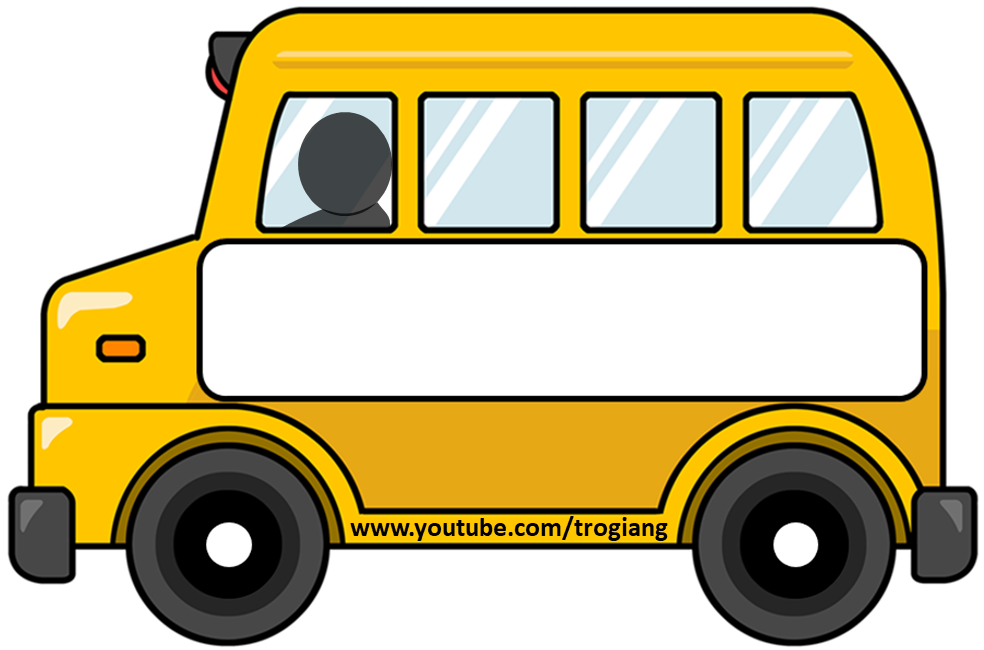 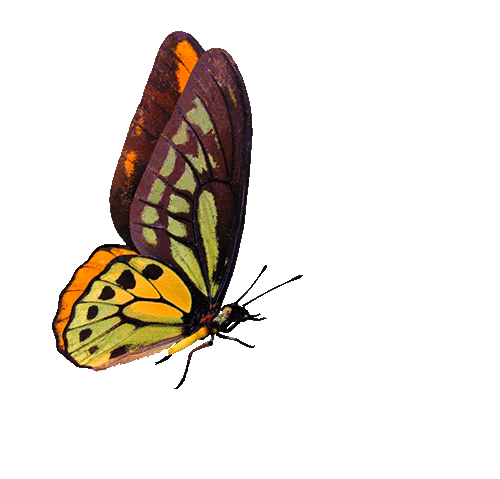 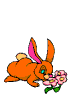 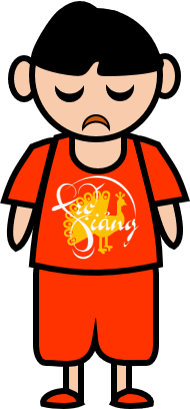 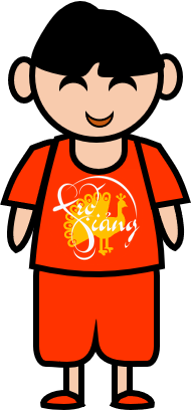 Mẹ phải nghỉ ở nhà, bố đi công tác xa, Mơ làm hết mọi việc trong nhà giúp mẹ.
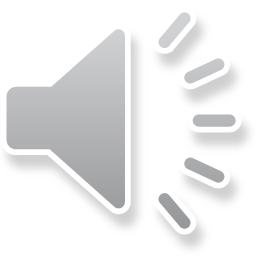 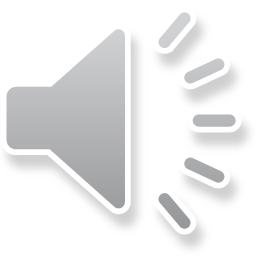 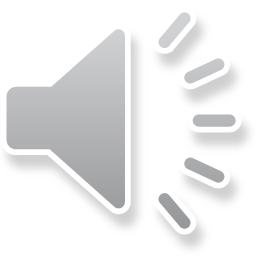 RIGHT/ĐÚNG
WRONG/SAI
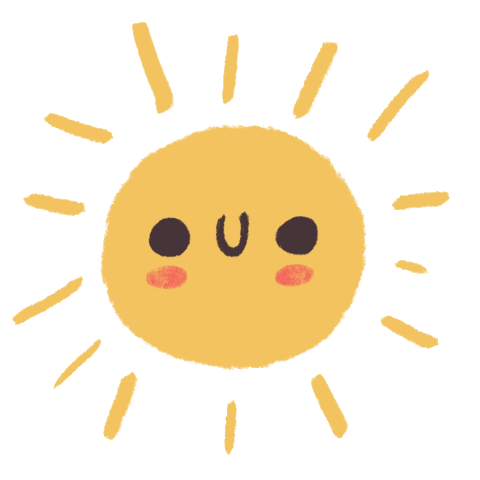 Nêu tác dụng của dấu chấm than trong câu sau?
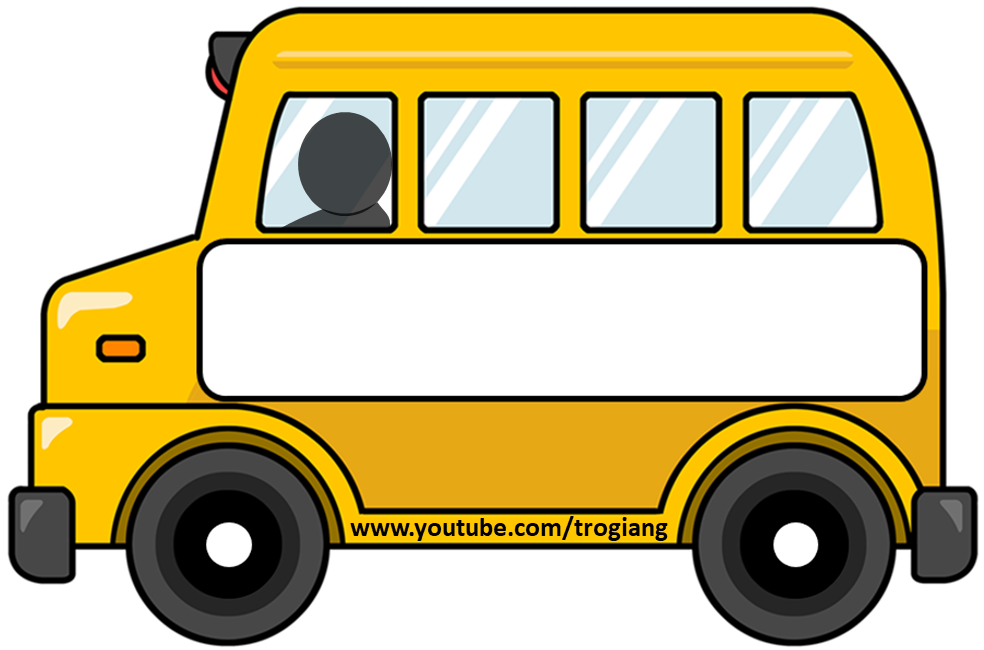 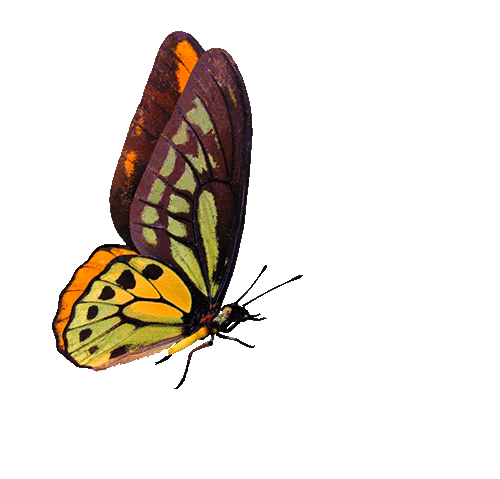 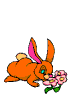 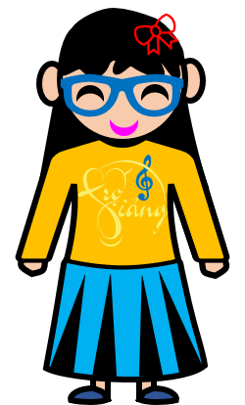 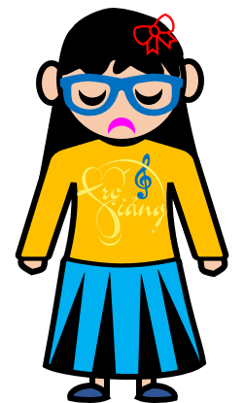 Cậu cho tớ mượn cái bút này nhé !
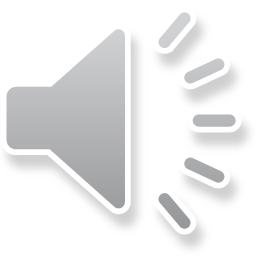 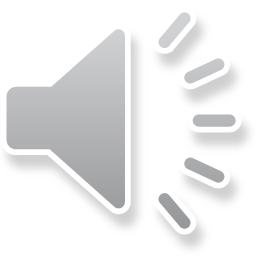 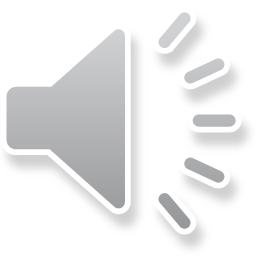 RIGHT/ĐÚNG
WRONG/SAI
Hẹn gặp lại lớp 5E
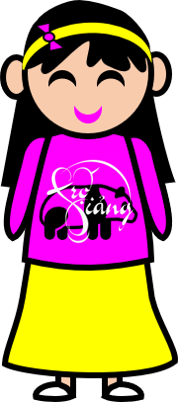 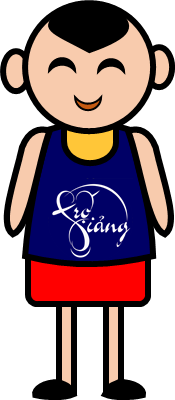 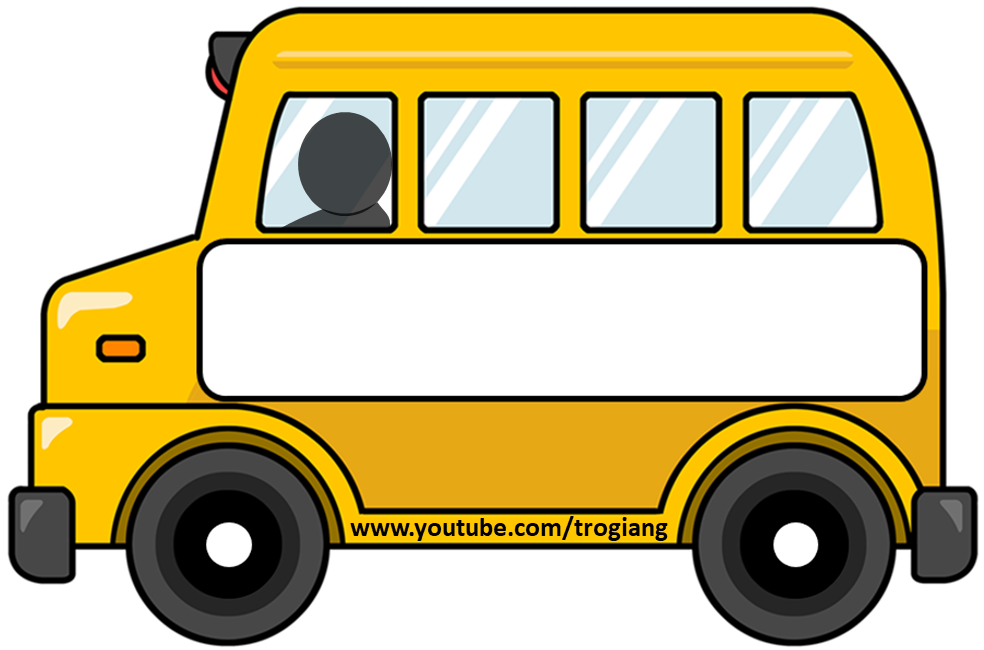 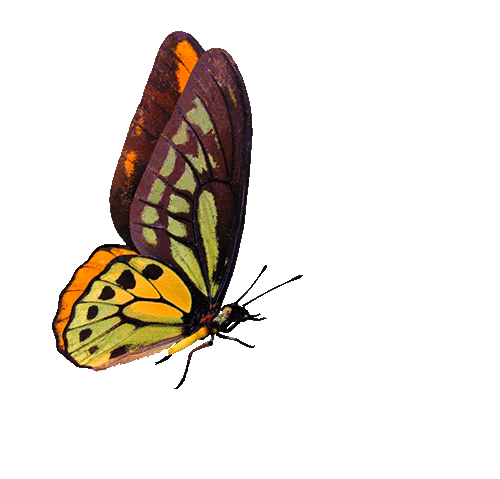 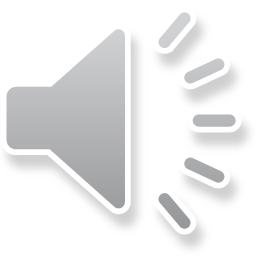 TRẠM XE BUÝT
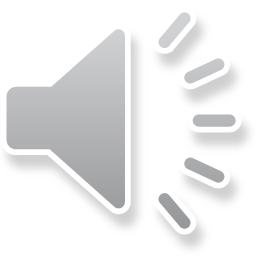 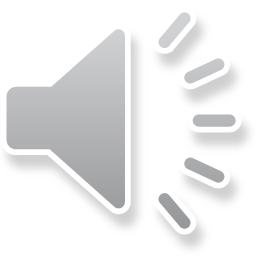 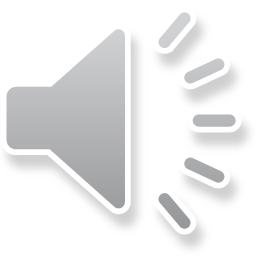 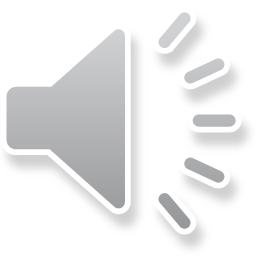 LUYỆN TỪ VÀ CÂU
Ôn tập về dấu câu
 (Dấu hai chấm)
MỤC TIÊU BÀI HỌC
Bài 1. Trong mỗi trường hợp dưới đây, dấu hai chấm được dùng làm gì?   
  a) Một chú công an vỗ vai em:
      - Cháu quả là chàng gác rừng dũng cảm!
                                      Nguyễn Thị Cẩm Châu
  b) Cảnh vật xung quanh tôi đang có sự thay đổi lớn: hôm nay tôi đi học.
                                               Thanh Tịnh
- Báo hiệu bộ phận câu đứng sau nó là lời nói trực tiếp của nhân vật.
Một chú công an vỗ vai em:
  -  Cháu quả là chàng gác rừng dũng cảm!
b) Cảnh vật xung quanh tôi đang có sự thay đổi lớn: hôm nay tôi đi học.
- Báo hiệu bộ phận câu đứng sau nó là lời giải thích cho bộ phận đứng trước.
2.Có thể đặt dấu hai chấm vào chỗ nào trong các khổ thơ,các câu văn dưới đây ?
a) Trận đánh đã bắt đầu
    Quân ta ào lên trước 
    Một tên giặc ngã nhào
    Chết rồi, không dậy được.
Thằng giặc cuống cả chân
Nhăn nhó kêu rối rít
- Đồng ý là tao chết
Nhưng đây …tổ kiến vàng!
                   Định Hải
:
Chết là không nhúc nhích
Sao nó cứ lồm cồm?
Tính ăn gian chẳng thích
Chơi thật thà vui hơn.
c) Từ Đèo Ngang nhìn về hướng nam, ta bắt gặp một phong cảnh thiên nhiên kì vĩ phía tây là dãy Trường Sơn trùng điệp, phía đông là biển cả bao la, ở giữa là một vùng đồng bằng biếc xanh màu lục diệp.
                                                 Theo Văn Nhĩ
:
c, Trong bài Thư gửi các học sinh, Bác Hồ có viết  Non sông Việt Nam có trở nên tươi đẹp hay không, dân tộc Việt Nam có bước tới đài vinh quang để sánh vai với các cường quốc năm châu được hay không, chính là nhờ một phần lớn ở công học tập của các em. 
					 		HỒ CHÍ MINH
:
VIẾT SÁNG TẠO
Bài 3: Hãy viết đoạn văn ( 5-7 câu) nói lên suy nghĩ của em về những việc làm và trách nhiệm của học sinh với đất nước để xứng đáng trở thành chủ nhân tương lai, trong đó có sử dụng dấu hai chấm.